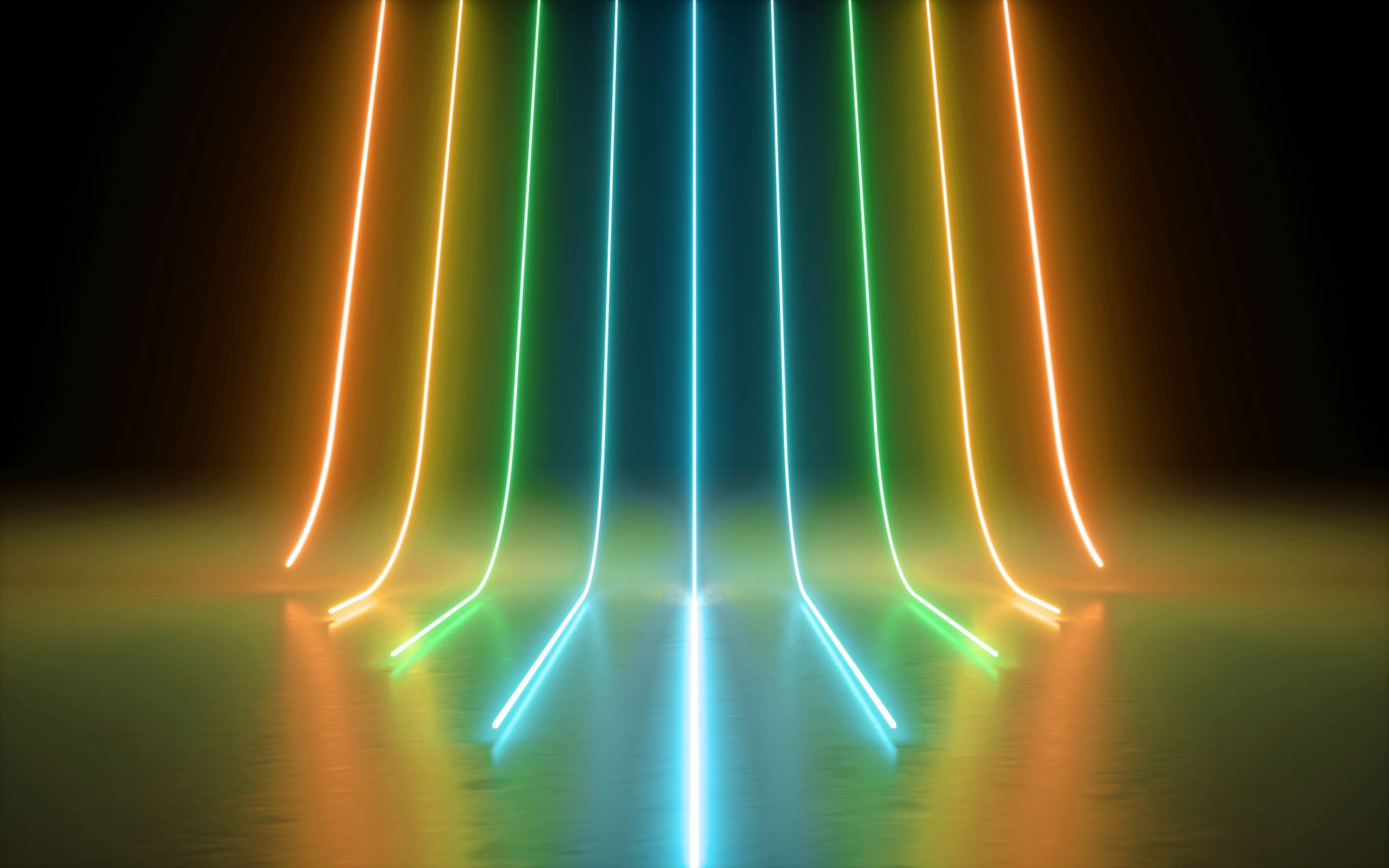 Management Information Systems
Image credited to: Management Information Systems (MIS). Kindle Edition
A management information system (MIS) is a computer system consisting of hardware and software that serves as the backbone of an organization’s operations. An MIS gathers data from multiple online systems, analyses the information, and reports data to aid in management decision-making
MIS is also the study of how such systems work
What is Management Information Systems (MIS)?
The purpose of an MIS is improved decision-making, by providing up-to-date, accurate data on a variety of organisational assets, including:
Improved Decision-Making
An MIS focuses on the management of information systems to provide efficiency and effectiveness of strategic decision making
MIS Meaning and Definition
Management Information System or 'MIS' is a planned system of collecting, storing, and disseminating data in the form of information needed to carry out the functions of management
Definition
The goals of an MIS are to implement the organisational structure and dynamics of the enterprise for the purpose of managing the organisation in a better way and capturing the potential of the information system for competitive advantage
Objectives of MIS
MIS is recognised as a major resource like capital and time
If this resource has to be managed well, it calls upon the management to plan for it and control it, so that the information becomes a vital resource for the system
It requires good planning
Take an holistic approach, content and processing
Businesses are able to record all of their transactions using this mechanism
This provides the ability  to observe trends
e.g. if a business receives more customer orders in certain months, it can infer there is more demand during those periods
Operation Information System (OIS)
Decision Support Systems (DSS)
Attributes of Quality Information
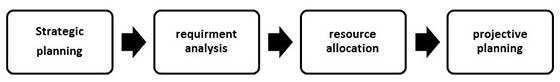 Copyright   B Consultancy Limited 2021
Market Research
Who are your customers?
Customer Relationship Management
Age
Gender
Location
Spend
Location
Information received…
Copyright   B Consultancy Limited 2021
YOUR CUSTOMERS?
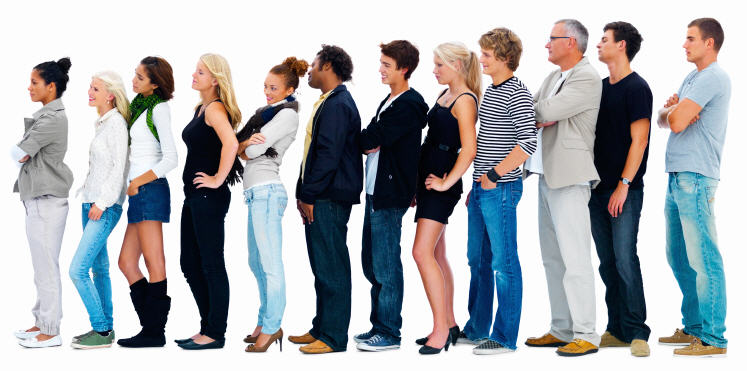 Who are you targeting?
What needs/wants are you meeting?
Who are they?
What do they want?
When do they want it?
Where do they want it?
How do they order, pay and receive it?
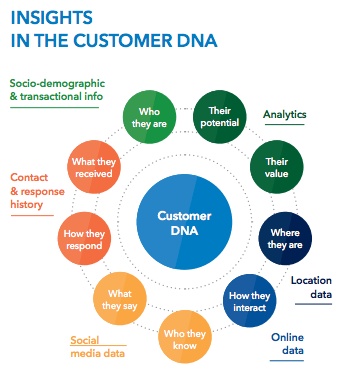 Data
Source: http://www.black.ninja/how-to-blow-away-your-customers-with-data-analytics/
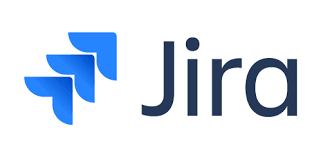 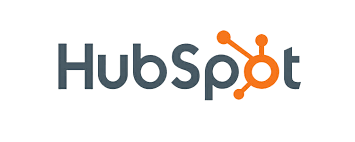 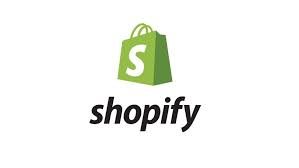 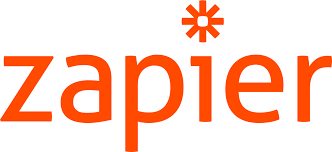 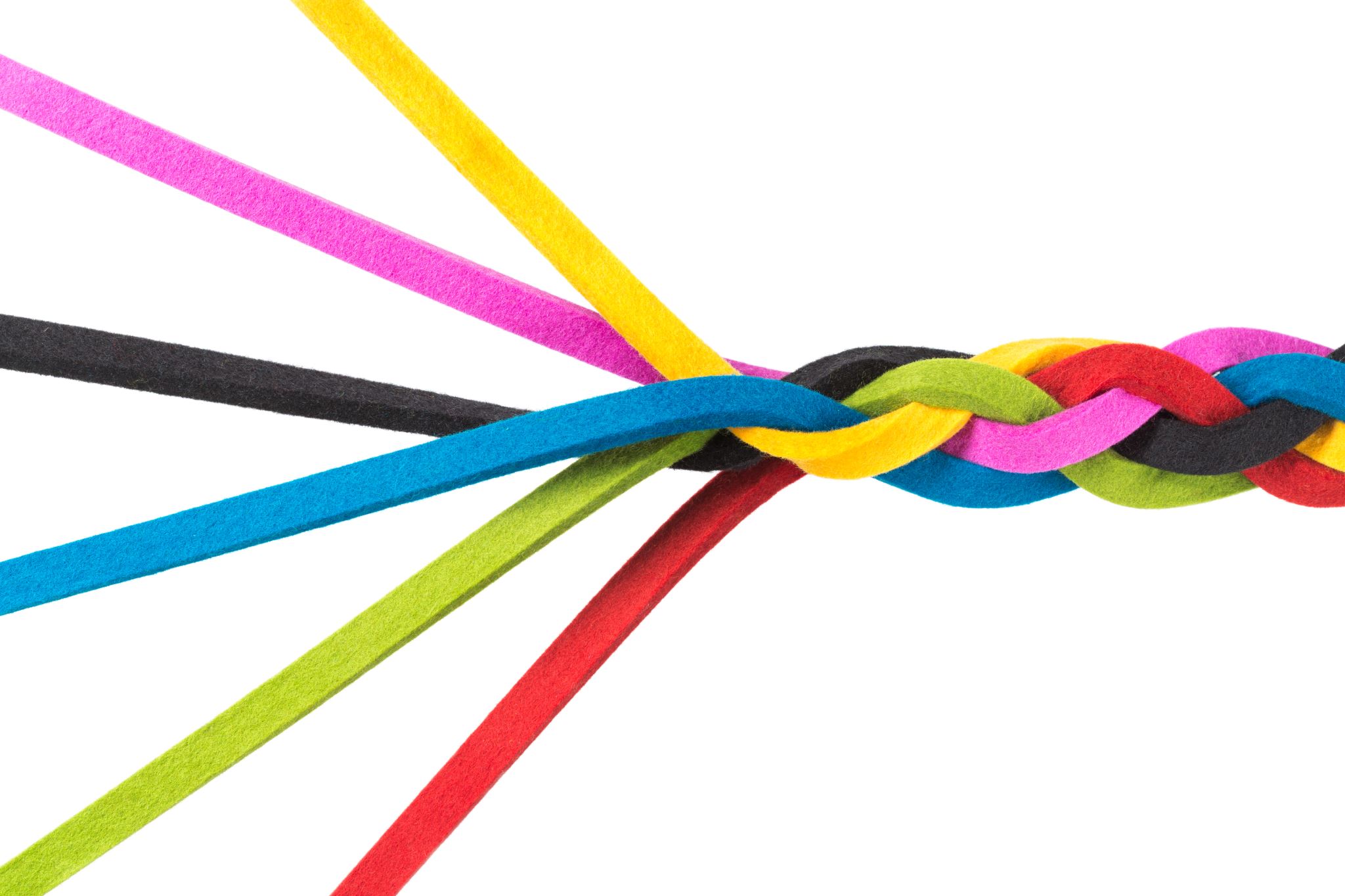 Activity
Any Questions?
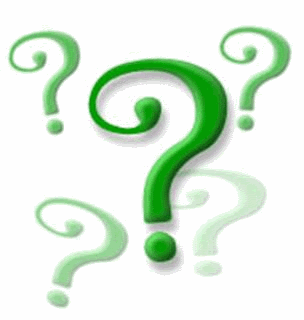 Copyright   B Consultancy Limited 2021